Marketing služeb1. Podmínky předmětu
Ing. Ondřej Mikšík
PEM
Podmínky předmětu
Povinná účast na seminářích (min. 50 %)
Semestrální projekt
Zápočet
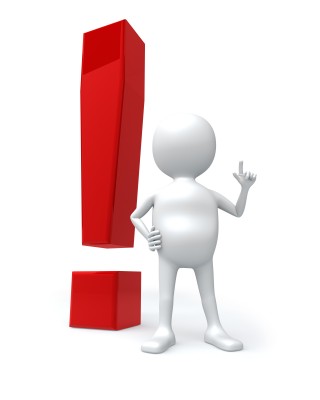 Semestrální projekt I
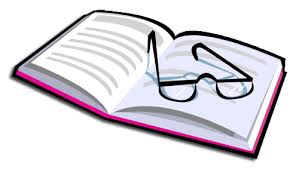 MARKETING MIX V OBLASTI SLUŽEB 

Porovnání vybraných prvků marketingového mixu dvou subjektů působících v oblasti služeb.
Je možné zmínit, jak byly prvky marketingového mixu ovlivněny pandemickou situací.
Semestrální projekt II
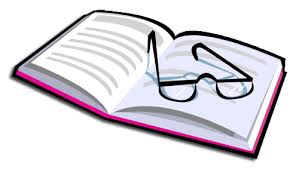 Každý tým (5 studentů) si zvolí 2 společnosti, které lze chápat jako přímé konkurenty.
Porovnání 5 prvků z MM služeb „7P“ u zvolených společností.
Možnost zmínit vliv pandemické situace na tyto prvky.
Prezentace by měla být zaměřena především na praktickou ukázku využitých prvků MM ve službách. 
Cílem není prezentovat teorii!
Prezentace by měla trvat cca 20 minut.
Design prezentace není stanoven – důležité je zaujmout.
Semestrální projekt III
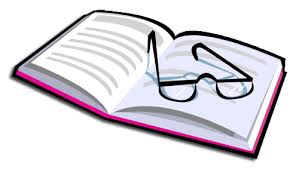 Forma prezentace – čtyři studenti prezentují zvolené prvky MM u společností (dva studenti za každou společnost) a pátý člen týmu moderuje a vytváří interakci s publikem (otázky, diskuze).
Ostatní účastníci semináře nejsou pasivní, vstupují do diskuze a prezentované společnosti hodnotí.
Odevzdání – prezentaci vložit do IS ve tvaru: prijmeni_nazevfirmy (smutna,zly,vesela_DM_TETA)
Kontrola PLAGIÁTORSTVÍ.
Hodnocení
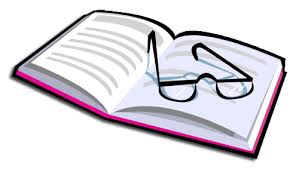 Hodnocení projektu:
Na závěr...
„Kvalita znamená dělat to dobře, i když se nikdo nedívá.“

Henry Ford
...hezký zbytek dne! 